37. TRADICIONALNI POSVET JAVNE SLUŽBE KMETIJSKEGA SVETOVANJA (JSKS)
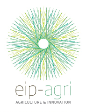 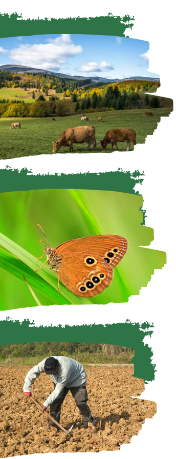 Posvet Javne službe kmetijskega svetovanja in dogodkov Evropskega partnerstva za inovacija - EIP
Ohranitev in vzpostavitev suhih travišč na OMD območju– izkušnje s projekta LIFE TO GRASSLANDS
Jelka Brdnik
Peter Pribožič
KGZS Zavod Ptuj

Bled 29.11.2022
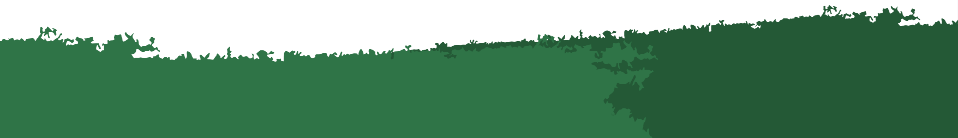 Bled, 
28. – 29. 11. 2022
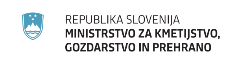 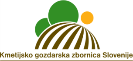 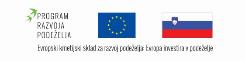 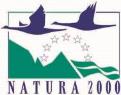 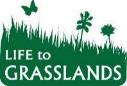 Ohranitev in vzpostavitev suhih travišč na OMD območju– izkušnje s projekta LIFE TO GRASSLANDS
Jelka Brdnik
Peter Pribožič
KGZS Zavod Ptuj

Bled 29.11.2022
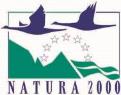 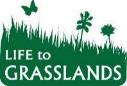 Prijavitelj in vodilni partner:
Zavod RS za varstvo narave
Partnerji:
Kmetijsko gozdarski zavod Ptuj
Društvo Gorjanske košenice
Podeželsko razvojno jedro Haloze – PRJ Halo
Krajevna skupnost Dobovec
Trajanje projekta:
1. november 2015 – 31. oktober 2020
Območja
Območja izvajanja
Namen projekta
Izboljšanje stanja 2 prioritetnih habitatnih tipov travišč v slabem/neugodnem stanju: 
Polnaravna suha travišča in grmiščne 
    faze na karbonatnih tleh (* pomembna
    rastišča kukavičevk): HT 6210*


Vrstno bogata travišča s prevladujočim
     navadnim volkom (Nardus stricta) na 
     silikatnih tleh: HT 6230
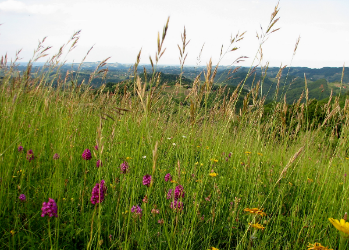 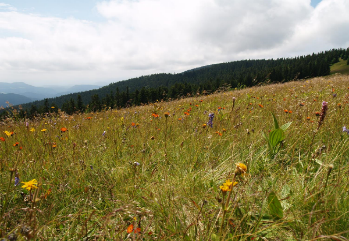 Območje Natura 2000:
Haloze (Haloze-vinorodne - 6301 ha;                          Boč-Haloze-Donačka gora - 10883 ha)
Gorjanci (11.799 ha)
Kum (5816 ha)
Pohorje (992 ha)
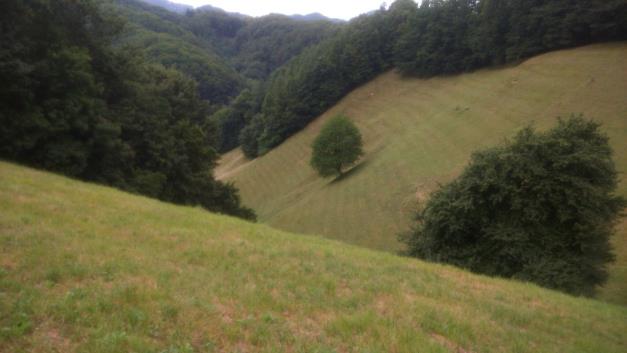 OBMOČJE HALOZEOpuščanje rabe strmih trajnih travnikov:
Zaraščanje
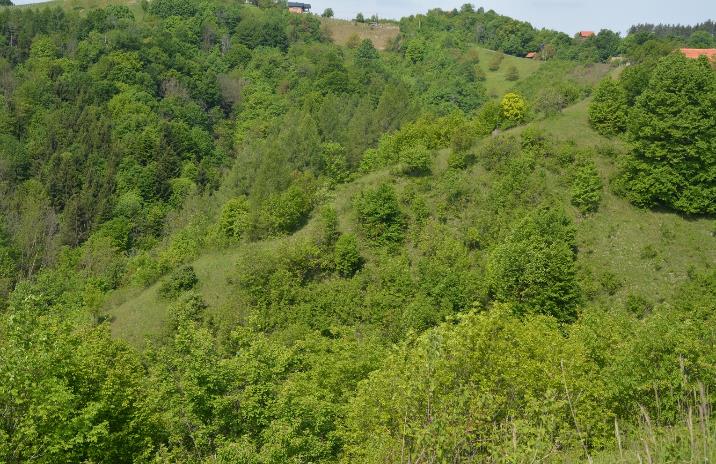 Lastniška razdrobljenost
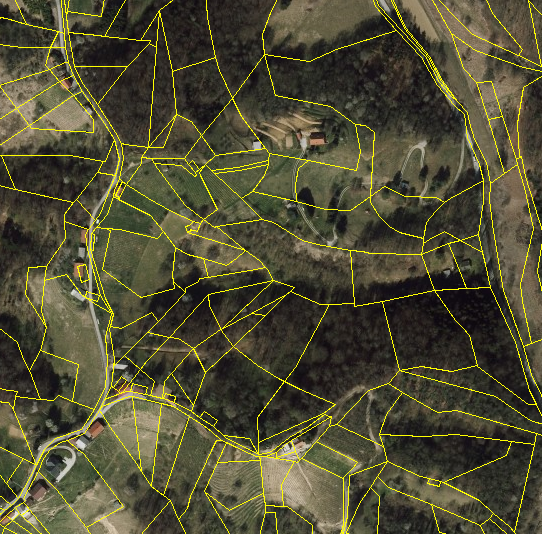 Visoka starost in odseljevanje
Opuščanje sadovnjakov
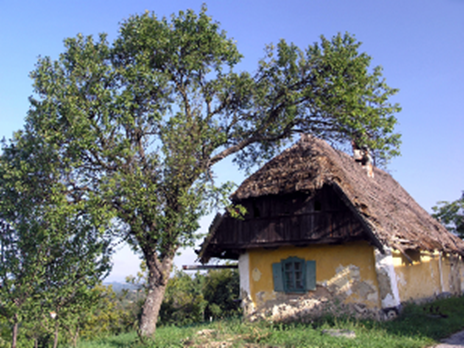 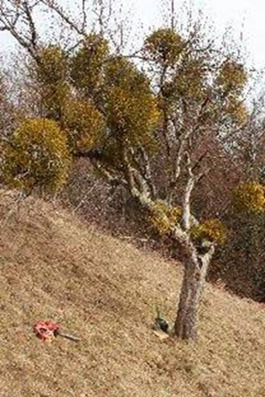 V letu 2015 so kmetije znotraj območja Haloze v subvencijskih vlogah prijavile 2900 ha oz. 3847 GERK-ov z rabo trajno travinje (povprečna velikost  GERK-a = 0,75 ha).
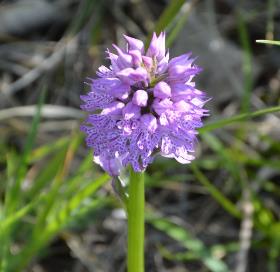 trizoba kukavica
Analiza 2015   –    2019

    - 1300     4.296 ha          4.091 ha    - 205 ha
    - 1100        551 ha             494 ha
    - 1410        638 ha             579 ha
    - 1500        672 ha             833 ha     + 183 ha
    - 1600          35 ha             116 ha
    - 2000     9.584 ha          9.623 ha
[Speaker Notes: - k.z. v zaraščanju
1500 – k.z. drevesa in grmičevje
1600 – k. z. neobdelano, opuščena raba
2000 – gozdno zemljišče]
Projektne aktivnosti Haloze – IZVEDBENE AKCIJE
B.1: Zakup in nakup zemljišč
C.1:  Čiščenje zaraščajočih travniških površin
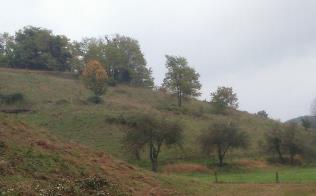 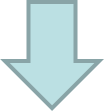 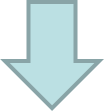 C.2: Zagotovitev trajnostne rabe travišč: 
        vzpostavitev košnje/paše
	 - električni pastirji, napajališča, prikolice
	 - hribovske kosilnice, kosilnice na nitko
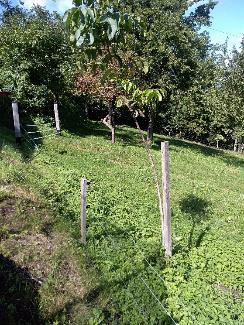 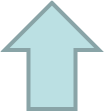 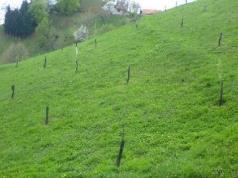 C.3: Obnova in vzdrževanje travniških sadovnjakov:
- obnova, sajenje novih sadovnjakov
- 3200 sadik, 10 hotelov za žuželke…
Zaraščene površine
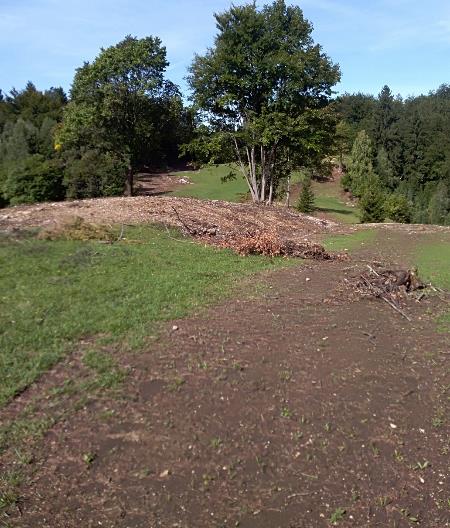 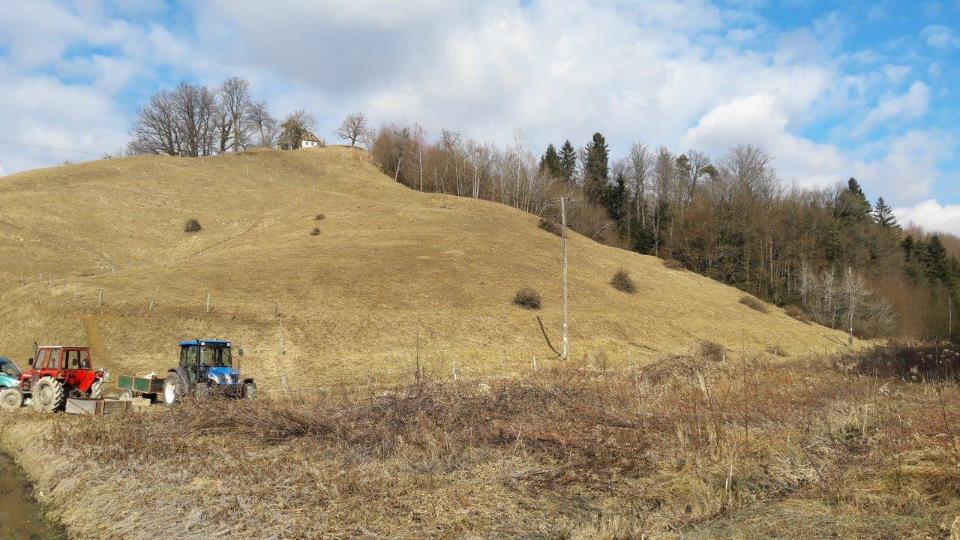 Terenske aktivnosti odstranitve zarasti
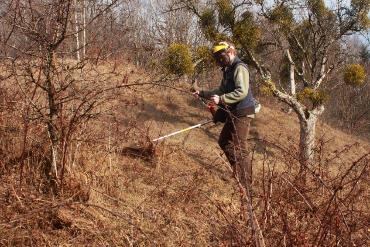 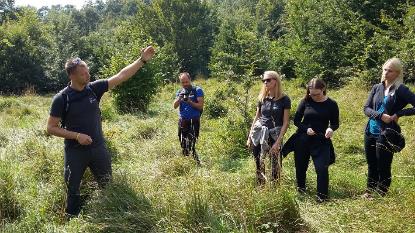 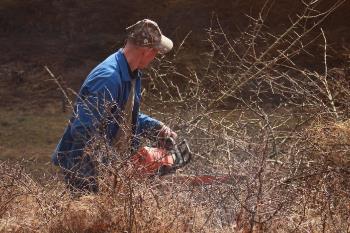 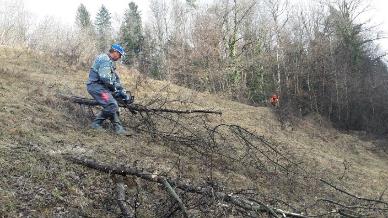 Preizkus specializirane mehanizacije za strme travnike
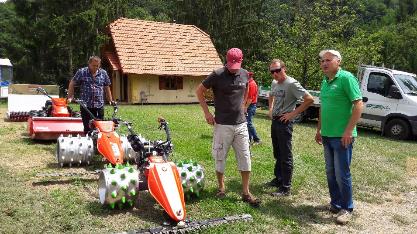 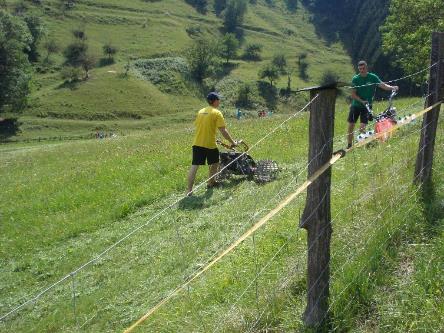 Upravljavski načrti za kmetije
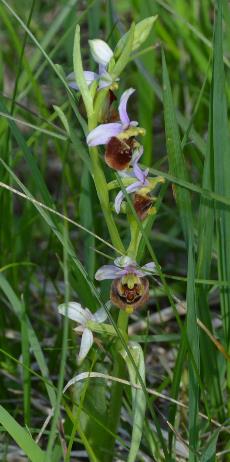 Skupno 49 načrtov: Haloze 30,                      Kum 10, Pohorje 7, Gorjanci 2.
Vsebuje:
    - osnovni podatki o kmetiji;
    - obstoječe poslovanje in proizvodnja;
    - trenutna poslovna usmerjenost;
    - stanje ohranjenosti narave na kmetiji;
    - postavitev celovitega modela upravljanja         kmetije.
mačje uho
Ukrepi kmetijsko-okoljsko-podnebnih plačil
Ohranjanje posebnih traviščnih habitatov
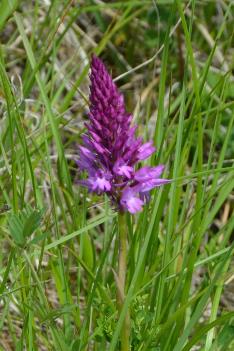 V 2019 je v Halozah v HAB vključenih 23 kmetij s 76,6 ha.
Predlog novega rezultatsko usmerjenega ukrepa za ohranjanje habitatov.
piramidasti pilovec
Cilji projekta
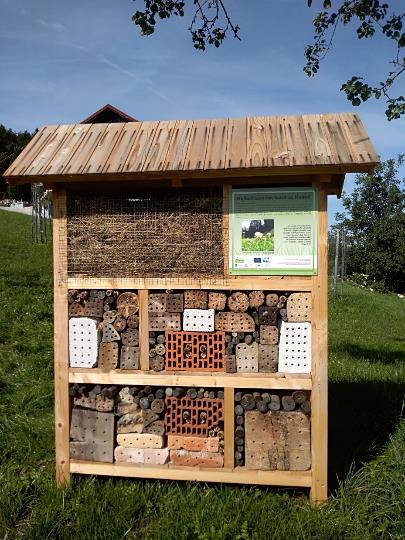 Ohranjanje kmetij in travojedih živali na projektnih območjih
Izboljšanje stanja ohranjenosti strmih travnikov s HT 6210
Ohranjanje visokodebelnih travniških sadovnjakov
Trženje pridelkov in proizvodov, ki so vezani na suha travišča
Predlog rezultatom usmerjen KOPOP ukrep
Predlog za KOPOP so podatki o stanju habitatnega tipa izhodiščnega popisa. Nato kmetija letno sam spremlja in prepoznava indikatorje stanja na površinah habitatnega tipa.
Končna kontrola po 5 letih temelji na: 

Zmanjšanje pojavnosti negativnih indikatorjev
Ohranjanje obstoječega stanja
Povečanje pozitivnih indikatorjev
Predlogi ciljno naravnanih ukrepov KOPOP
Ohranjanje travišč v ugodnem stanju:
*s travojedimi živalmi:   do 1 GVŽ travojedih živali na ha, nad 1 GVŽ travojedih živali na ha;
*brez travojedih živali.
 
Obnova suhih travišč v neugodnem stanju:
*s travojedimi živalmi:   do 1 GVŽ travojedih živali na ha, nad 1 GVŽ travojedih živali na ha;
*brez travojedih živali.

V ukrep se lahko vključijo kmetije s površinami v neugodnem stanju, če so potencialne površine zaraščene, če so v neugodnem stanju zaradi pregnojenosti ali prekomernega pojava invazivnih rastlin. 

Ohranjanje ekstenzivnih visokodebelnih travniških sadovnjakov
*s travojedimi živalmi:   do 1 GVŽ travojedih živali na ha,  nad 1 GVŽ travojedih živali na ha;
*brez travojedih živali.
Na kmetijah ohraniti travojede živali
Reja travojedih živali na kmetijah ohranja obdelano kulturno krajino, zmanjša se opuščanje travniških površin in posledično preprečuje zaraščanje, 
Travnike se pokosi in krmo pospravi, ali pa se na površinah izvaja nadzorovana paša s primerno obremenitvijo z živalmi,
Z opuščanjem travojedih živali se zaraščajo ravno tiste travniške površine, ki jih je težje obdelovati.
Predlogi za podporo ohranjanju suhih travišč
Del usmeritev iz projekta se v novem strateškem načrtu SKP začenja!
Hvala za pozornost!
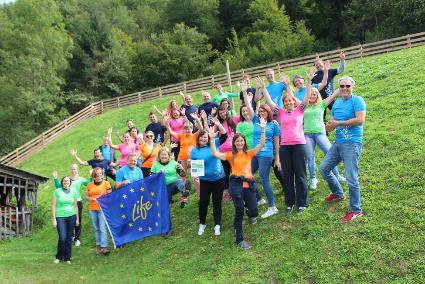